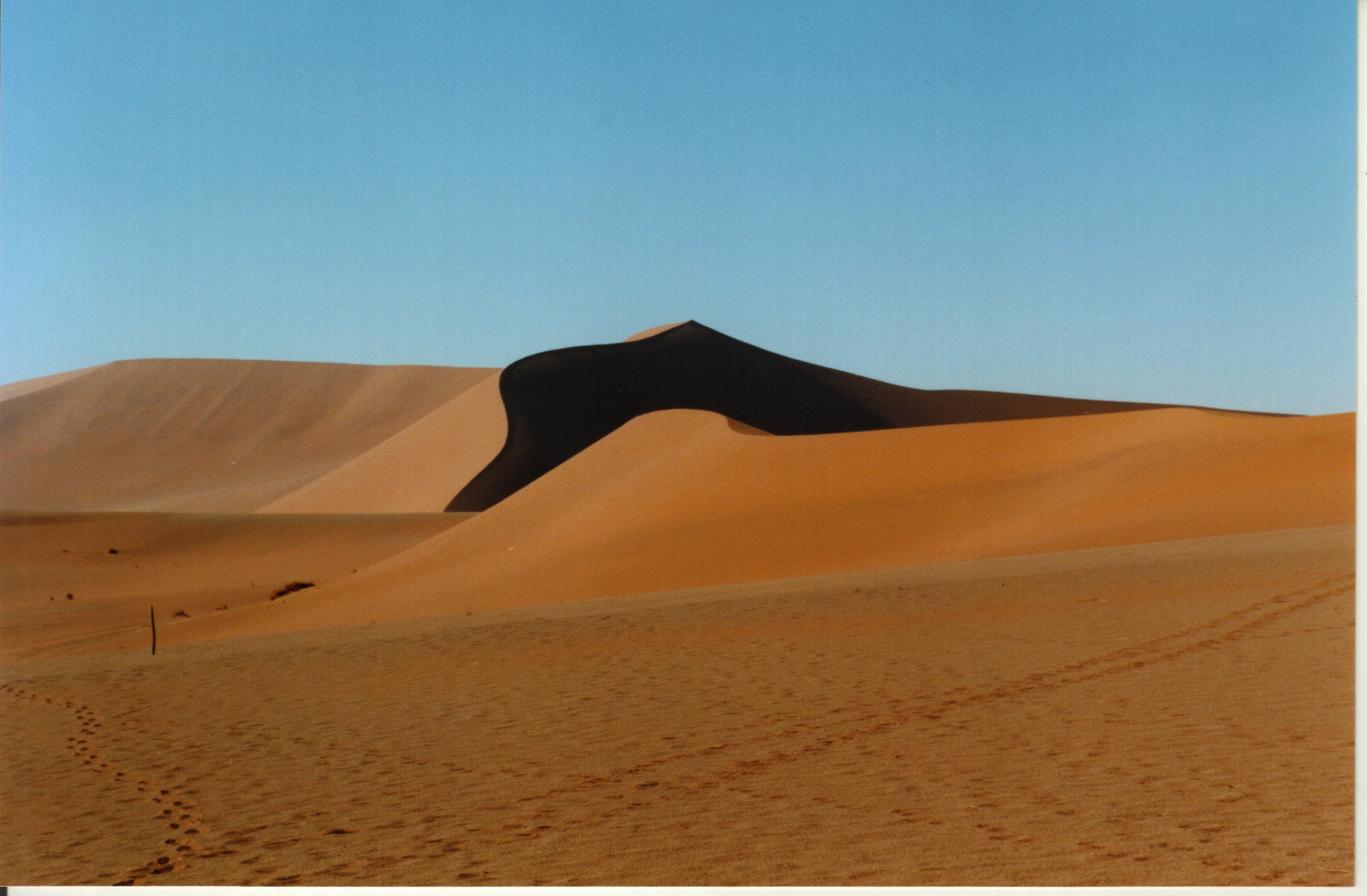 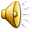 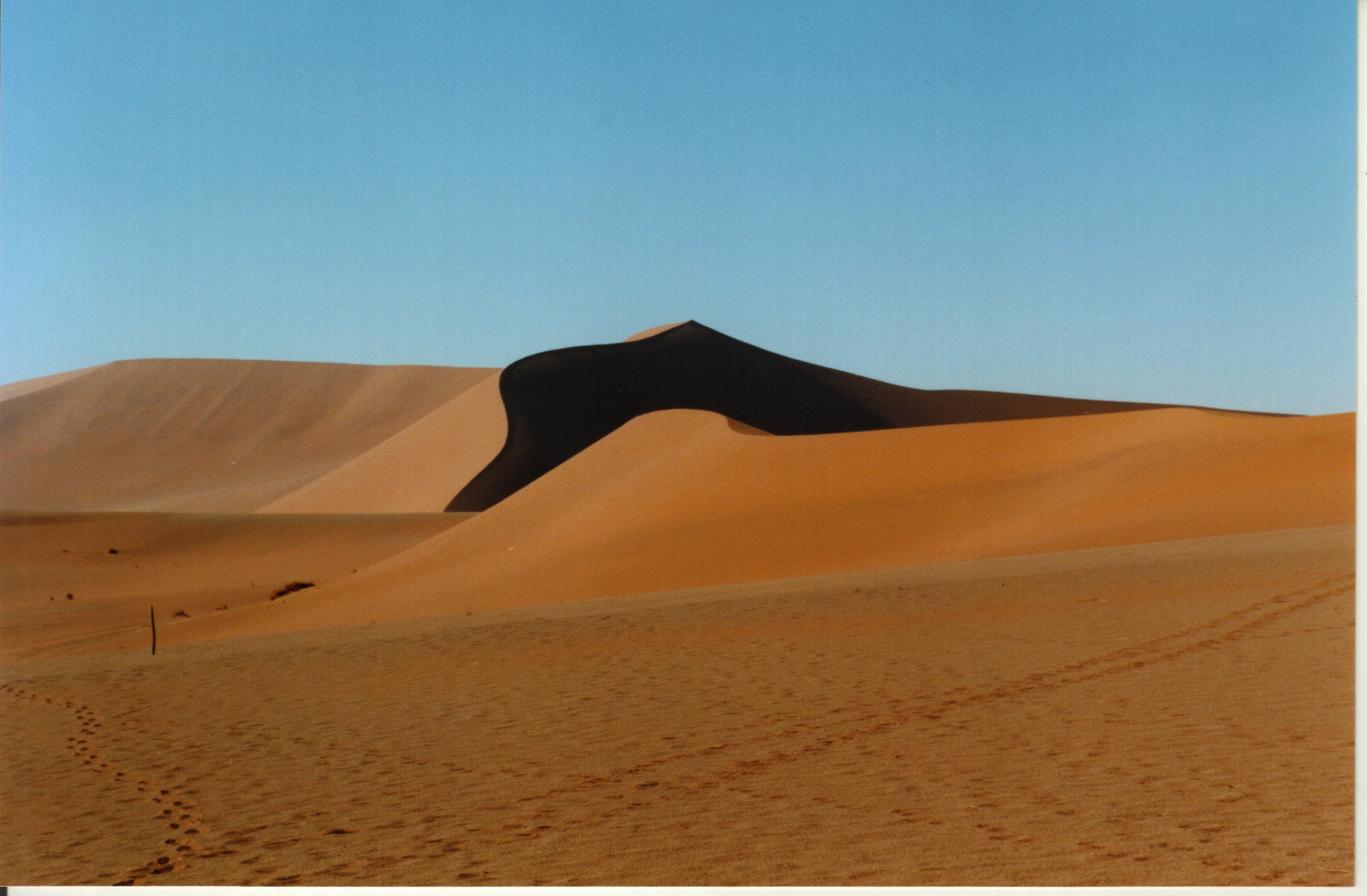 Kako je bilo u pustinji?
Što ste učinili s vodom i hranom?
Kakav je bio pijesak?
Što ste osjećali vidjevši oazu?
Kakav je bio izvor?
Bog u pustinji hrani svoj narod
Izraelci su prešli Crveno more i došli u pustinju.
 Nisu imali hrane i počeli su prigovarati Mojsiju i Aronu.
 Bog ih je nahranio prepelicama i manom.
 To su jeli tijekom 40 godina putovanja po Sinajskome poluotoku do Obećane zemlje.